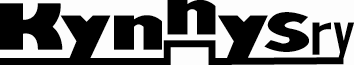 Mitä sopimuksen valinnainen pöytäkirja tarkoittaa käytännössä
2.2.2017
Liisa Murto
Ihmisoikeuslakimies, Kynnys ry
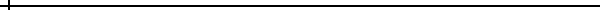 Valinnainen pöytäkirja
YK:n yleiskokous hyväksyi 13.12.2006 yhdessä 
   vammaissopimuksen kanssa (3.5.2008 kansainvälisesti                         voimaan)
Suomi allekirjoitti 30.3.2007 ja tuli voimaan10.6.2016
12.2.2017
2
Kansainvälinen seuranta ja valvonta
Vammaisten henkilöiden oikeuksien komitea

Sopimusvaltiot raportoivat komitealle
Komitea käsittelee raportin ja esittää niistä ehdotuksia ja suosituksia
Raportointi kahden vuoden kuluttua sopimuksen voimaantulosta ja sitten joka neljäs vuosi

Yksilövalitusten käsittely
Säännelty valinnaisessa pöytäkirjassa
Vammaisten henkilöiden oikeuksien komitea
18 riippumatonta asiantuntijaa jäsenenä
Valittu valtioiden esittämältä listalta sopimusvaltioiden kokouksessa
Neljän vuoden toimikausi 
Kokoontuu Genevessä kaksi kertaa vuodessa
Yksilövalitusmenettely
Koskee pöytäkirjan ratifioineita valtioita
Kirjallista menettelyä – ei suullista kuulemista
Komitea ei ole tuomioistuin (itsenäiset asiantuntijat ratkaisevat)
Valituksilla tiukat tutkimiskriteerit
Komitea voi esittää näkemyksiä ja antaa suosituksia
Komitean näkemykset ovat kansainvälisen valvontaelimen kannanottoja vammaissopimuksen artiklojen tulkinnasta
Komitean suositusten noudattaminen riippuu viime kädessä sopimusvaltioiden tahdosta
Kuka voi tehdä valituksen?
Kun sopimusvaltion ratifioinut valinnaisen pöytäkirjan

Valtion lainkäyttövaltaan kuuluva luonnollinen henkilö
Luonnollisten henkilöiden ryhmä
Tai joku heidän puolesta
Miten valitus tehdään
Asiointikieli englanti, ranska, venäjä ja espanja
Kirjallinen prosessi
Valituksen tekijän tiedot ja/tai loukkauksen kohteena olevan tiedot 
Valtiota koskevat tiedot
Tarkat tapahtumatiedot 
Tiedot kotimaisista oikeussuojakeinojen käyttämisestä tai erityisperustelut jos niitä ei käytetty
Tiedot muista kansainvälisistä prosesseista
Vaatimukset
Komitea ei ota tutkittavakseen valitusta:
Jos se koskee sellaista yleissopimuksen sopimuspuolta, joka ei ole tämän pöytäkirjan sopimuspuoli.
Joka on tehty nimettömänä.
Jos valituksessa on käytetty väärin valitusoikeutta tai yleissopimuksen määräykset eivät sovellu valitukseen.
Jos komitea on jo tutkinut saman asian tai sitä on tutkittu tai tutkitaan muussa kansainvälisessä tutkinta- tai ratkaisumenettelyssä.
Jos kaikkia käytettävissä olevia kotimaisia oikeussuojakeinoja ei ole käytetty. Tätä määräystä ei sovelleta, jos oikeussuojakeinojen soveltaminen on kohtuuttomasti pitkittynyt tai todennäköisesti ei anna tehokasta oikeussuojaa.
Jos valitus on ilmeisen perusteeton tai sitä ei ole perusteltu riittävästi. 
Jos valituksen kohteena olevat seikat ovat tapahtuneet ennen tämän pöytäkirjan voimaantuloa kyseisen sopimuspuolen osalta, elleivät nämä seikat ole jatkuneet kyseisen ajankohdan jälkeen.
Valitusmenettely
Komitean käsittely tapahtuu suljetuissa kokouksissa
Komitea toimittaa saamansa valituksen sopimusvaltiolle ja valtion on kuuden kuukauden kuluessa toimitettava kirjallinen selvitys ja mahdolliset asiantilaa korjaavat toimet
Ennen asian ratkaisemista komitea voi toimittaa sopimusvaltiolle kiireellisen pyynnön toteuttaa väliaikaiset toimet
Jos tarpeen uhrille mahdollisesti aiheutuvan korjaamattoman vahingon välttämiseksi
Käsiteltyään valituksen komitea toimittaa mahdolliset ehdotukset ja suositukset sopimuspuolelle ja valittajalle.
Tutkintamenettely
Komitealla luotettava tieto vakavasta tai järjestelmällisestä oikeuksien loukkauksesta
Komitea tekee yhteistyötä sopimusvaltion kanssa
Komitea nimeää yhden tai useamman jäsenistään suorittamaan tutkinnan ja raportoinnin (vierailu tutkittavassa kohteessa)
Komitea toimittaa tutkinnan tulokset huomautuksineen ja suosituksineen valtiolle
Valtion on ilmoitettava komitealle huomionsa 6 kk kuluessa
Komitea voi kehottaa valtiota raportoimaan suoritetuista toimenpiteistä määräaikaisraportoinnin yhteydessä
CRPD -KOMITEAN OIKEUSKÄYTÄNTÖH.M. v. Ruotsi (Communication No. 3/2011, 21.5.2012, CRPD/C/D/3/2011)Kohtuulliset mukautukset
Vammaisen henkilön vesiterapiakuntoutuksen saaminen olisi edellyttänyt poikkeamista maankäyttösuunnitelmasta, jotta hän olisi voinut rakennuttaa tontilleen vesiterapia-altaan.

Laki salli poikkeamisen.

Hallinto-oikeus hyväksyi valittajan muutoshakemuksen kunnan viranomaisten kielteisestä päätöksestä, mutta hallinnollinen muutoksenhakutuomioistuin sekä Ruotsin korkein hallinto-oikeus hyväksyivät kunnan viranomaisten kielteisen päätöksen.

Hylätessään valittajan poikkeuslupa-anomuksen, viranomaiset jättivät huomioon ottamatta asian erityisolosuhteet ja valittajan vammaisuudesta johtuvat erityistarpeet.
Viranomaiset eivät kyenneet osoittamaan, että poikkeusluvan myöntämisestä olisi aiheutunut suhteetonta tai kohtuutonta rasitetta.

Poikkeusluvan hylkääminen loukkasi suhteellisuusperiaatetta, ja sen seuraukset olivat vaikutukseltaan syrjiviä sekä vaikuttivat kielteisesti vammaisen henkilön terveydenhoitoon ja kuntoutukseen, joita hänen erityinen terveydentilansa vaati.

Poikkeusluvan hylkääminen esti hakijan pääsyn vesiterapiaan, joka oli ainoa hänen yhteisössä elämistään ja siihen kuulumistaan tukeva vaihtoehto.

Komitea totesi sopimuksen 5 (1), 5 (3), 19 (b), 25 ja 26 artiklan loukkauksen, sekä niihin liittyen 3 (b), 3 (d) ja 3 (e)  ja 4 (1) (d) artiklan loukkauksen.
CRPD -KOMITEAN OIKEUSKÄYTÄNTÖ(Communication No. 1/2010, 23.4.2013) Pankkiautomaattien esteettömyys
Yksityisen pankin asiakkaat  eivät voineet käyttää pankkiautomaatteja, koska ne olivat näkövammaisille esteellisiä.

Valtio ei ollut ryhtynyt riittäviin toimenpiteisiin pankkiautomaattien esteettömyyden aikaansaamiseksi: 9 artiklan 2 b kohdan loukkaus [varmistetaan, että yksityiset tahot, jotka tarjoavat yleisölle avoimia tai tarjottavia tiloja ja palveluja, ottavat huomioon kaikki esteettömyyden ja saavutettavuuden osatekijät vammaisten henkilöiden kannalta]

Valtio velvoitettiin kehittämään yksityisiä rahalaitoksia varten esteettömyyden minimistandardit näkövammaisia ja muita aistivammaisia varten siten, että lainsäädännössä on konkreetit täytäntöön pantavissa olevat määräaikoihin sidotut kriteerit sille, kuinka yksityiset rahalaitokset muuttavat aiemmin esteelliset pankkipalvelut asteittain esteettömiksi. 
Valtion tulisi myös varmistaa, että kaikki uudet käteisautomaatit ovat esteettömiä.
CRPD -KOMITEAN OIKEUSKÄYTÄNTÖ(Communication No. 21/2014, 14.9.2015) Yhtäläinen oikeus informaatioon julkisissa liikennevälineissä
Raitiolinjaverkoston laajennuksen yhteydessä aiemmin audiovisuaalisesti annettu tieto muuttui uusilla rataosuuksilla vain visuaalisesti annetuksi tiedoksi: näkövammaisilla ei ollut mahdollisuutta tietoon pysäkeistä, liikenteen häiriöistä ja odotusajoista yhtäläisesti muiden kanssa.
Tarjottu tieto oli oleellinen osa yleisölle tarjottua kuljetuspalvelua.
Esteettömyyteen velvoitettu taho ei voi perustella esteettömyyden laiminlyöntiä siitä aiheutuvalla rasitteella.
Vaadittava audiojärjestelmä olisi voitu asentaa kohtuullisin kustannuksin ja sen tarve esteettömyyden järjestämiseksi näkövammaisille oli ennalta tiedossa.
Internetin tai älypuhelimen avulla saatava tieto ei riittänyt turvaamaan näkövammaisen yhtäläistä oikeutta tietoon

Audiojärjestelmän asentamatta jättämisen takia kuljetuspalvelun kannalta oleellinen yleisölle tarjottu informaatio ei ollut näkövammaisille saavutettavissa yhtäläisesti muiden kanssa: 5 artiklan 2 kohdan sekä 9 artiklan 1 kohdan ja 2 f ja 2 h kohdan loukkaus